Ідея радості життя й відкриття світу у повісті Елеанор Портер «Полліанна»
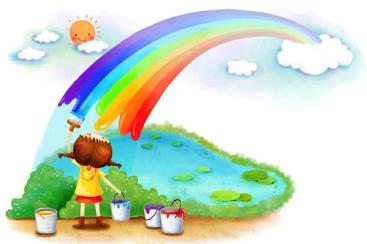 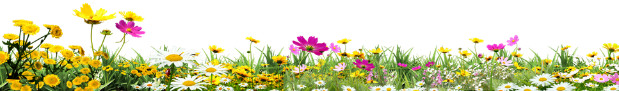 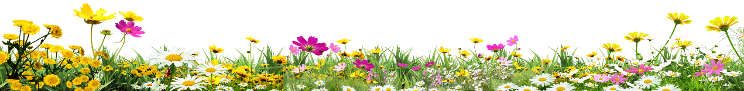 Мета уроку:
- продовжити знайомство зі світовим бестселером  Е. Портер,
- розвивати  усне мовлення; удосконалювати навички аналізу художнього твору,
- сприяти формуванню життєвих  компетентностей.
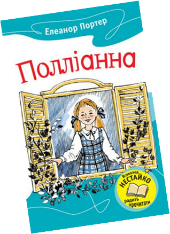 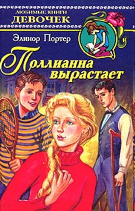 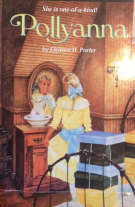 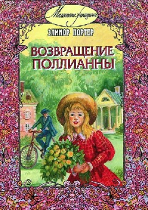 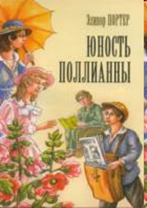 Епіграф уроку
Кожен день не може бути хорошим, але є щось хороше в кожному дні.
Елеанор Портер
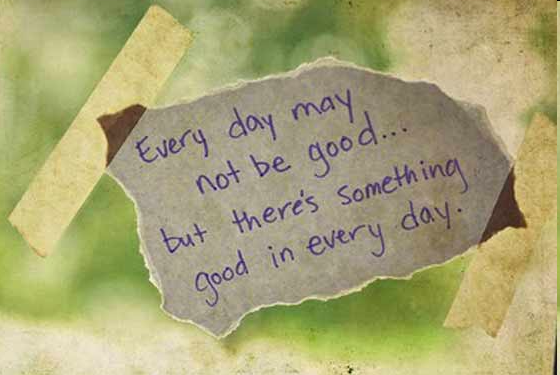 Бесіда за текстом
– Які асоціації у вас виникають зі словом «Полліанна»?

– Які важливі суспільні, моральні та сімейні проблеми піднімаються у творі?
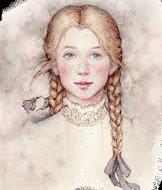 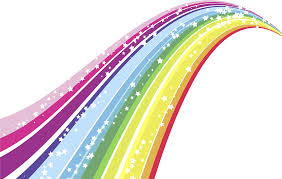 Чи згодні ви з таким твердженням?
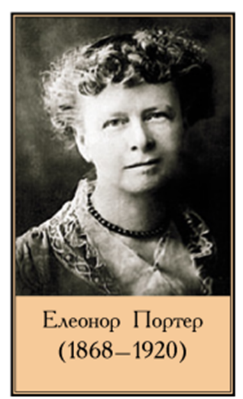 «Люди думають, що Поліанна постійно радісно щебече й радіє абсолютно з усього. Однак я ніколи не поділяла думки про те, що ми мусимо заперечувати існування труднощів, страждань і зла. Я переконана в тому, що ліпше зустрічати невідоме бадьоро й радісно».
Веселкова палітра характеру Полліанни
енергійність, активність, рішучість; 
колір життя
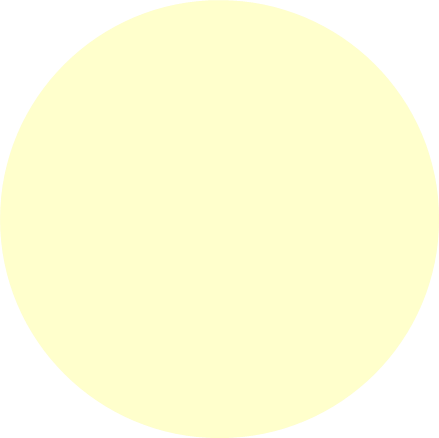 віра в радість, життєрадісність; 
колір тепла і радості
людяність в доброта; 
колір сонця і тепла
сподівання на краще;
 колір надії
душевність, щирість; 
колір символізує душу
впевненість і оптимізм;
колір впевненості та спокою
багата фантазія та уява; 
колір натхнення
Правила  гри в радість
Грати в гру може кожна людина.
Будь вдячний за все, що дає життя.
 Щиро радій життю.
У будь-якій ситуації  знаходь щось таке, з чого можна було б   порадіти.
Перетвори кожен день на маленьке свято.
Подаруй собі і людям  щастя.
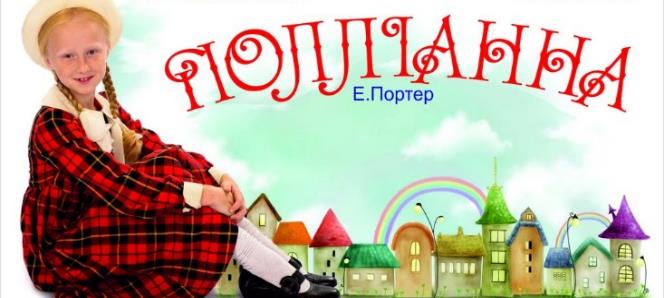 Світове визнання твору
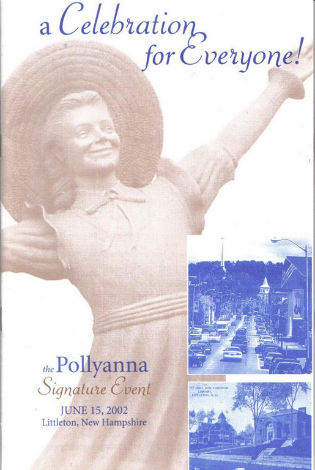 У 2002 році  день 9 червня  офіційно проголошено Радісним Днем Полліанни
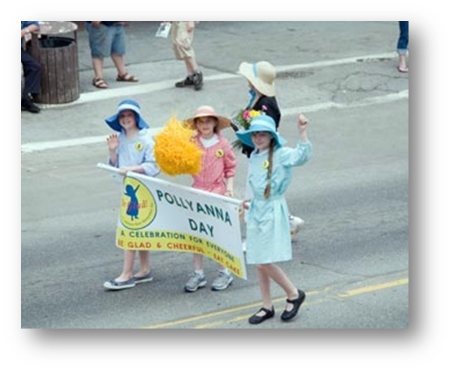 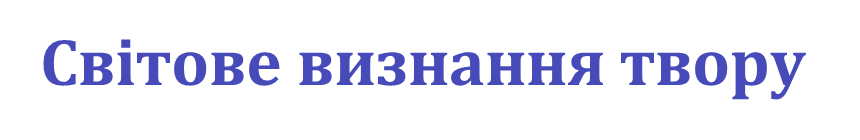 По всій Америці створювалися «Клуби Полліанни»

На батьківщині Елеанор Портер встановлено бронзову статую Полліанни
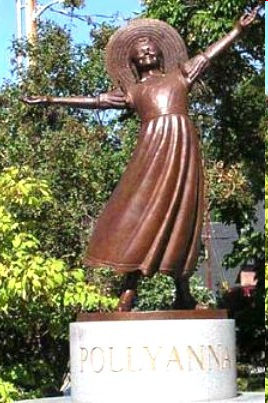 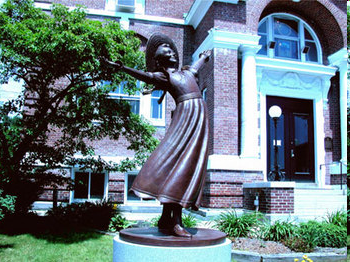 У дворі публічної бібліотеки 
м. Літлетона (США)
Святкування урочистостей з нагоди Радісного Дня Полліанни
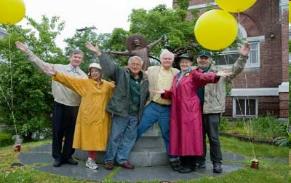 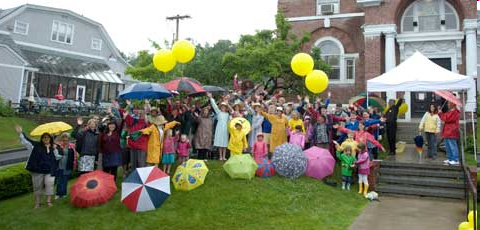 Галявина Літлтонської бібліотеки
Світове визнання твору.
 Музей Полліанни
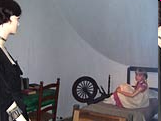 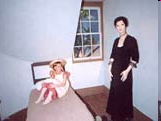 На головній вулиці міста Літлтон є музей Полліанни, де відтворена її кімната
Домашнє завдання
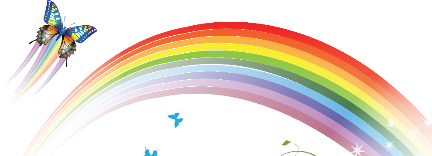 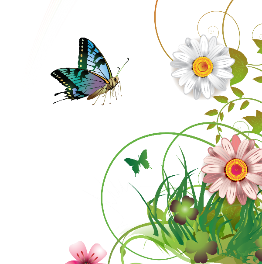